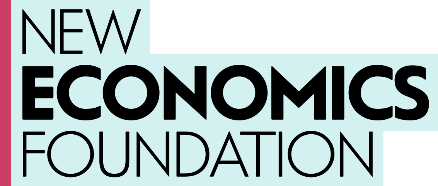 BUYING BACK BETTER
How social housing acquisitions in London can tackle homelessness and help councils avert bankruptcy

ALEX DINER
The scale of the homelessness crisis in London (1)
The scale of the homelessness crisis in London (2)
Why now is the time for acquisitions
Right to Buy Back (RTBB): the headlines
RTBB: matching purchases with need
Recommendations
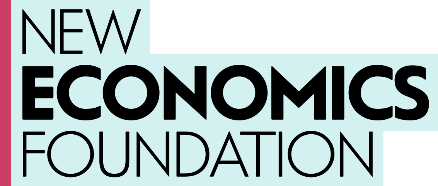 Commit to new AHP beyond 2026
National conversion fund to enable acquisitions across country
Raise 10% cap for HE grant to 30% used by GLA
Allow councils to combine right to buy receipts with other forms of grant funding, such as CHAP funding
Uprate TA housing benefit subsidy to current LHA  

alex.diner@neweconomics.org